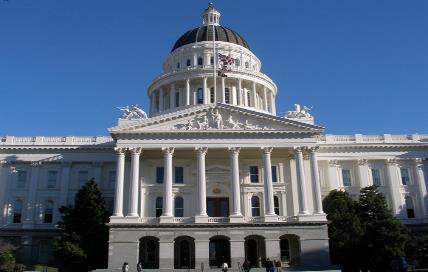 2016 LEGISLATIVE UPDATE
JOHN C. TERELL, AICP , VP, POLICY & LEGISLATION
SANDE GEORGE, STEFAN/GEORGE ASSOCIATES
LAUREN DE VALENCIA, STEFAN/GEORGE ASSOCIATES
BARBARA KAUTZ, Goldfarb & Lipman LLP
1
2016 SESSION ENDED 8/31/2016
THE “SUPER YEAR” OF PLANNING BILLS
KEY ISSUES: HOUSING, CLIMATE CHANGE, EQUITY
VISIT www.apacalifornia.org LEGISLATIVE PAGE FOR CONTINUALLY UPDATED INFO OR www.leginfo.ca.gov FOR MORE INFO
So…. What Happed to those Hot Bills?
2
J
HOUSING
LEGISLATION
3
Requires a city or county to grant to a commercial developer a “development bonus”, similar to a density bonus
Applies when an applicant for commercial development agrees to partner with an affordable housing developer to develop affordable housing
AB 1934 (Santiago) Development Density Bonus
4
J
SPECIFICALLY:
Provides that when a commercial developer has entered into an agreement for partnered housing
to contribute affordable housing through a joint project or two separate projects encompassing affordable housing 
the local government must grant the commercial developer a development bonus
AB 1934 (Santiago)Development Density Bonus
5
Provides that the agreement for partnered housing shall be between the commercial developer and the housing developer  
must identify how the commercial developer will contribute affordable housing 
and be approved by the city or county
AB 1934 (Santiago) Development Density Bonus
6
States housing shall be constructed on the site of the commercial development or on a site that is all of the following:
	a)   Within the boundaries of the local government
	b)   In close proximity to public amenities including 		schools and employment centers - and
	c)   Located within one-half mile of a major 		transit stop (S. 21155(b) of the PRC)
AB 1934 (Santiago) Development Density Bonus
7
Defines "partner" as the formation of a partnership, limited liability company, corporation, or other legal entity in which the commercial development applicant and the affordable housing developer are each participants 
or a contract or agreement between a commercial development applicant and affordable housing developer for the development of both the commercial and the affordable housing properties
AB 1934 (Santiago) Development Density Bonus
8
Defines the development bonus for the commercial  developer as incentives, mutually agreed upon by the developer and the jurisdiction, that may include, but are not  limited to, any of the following:
a)   Up to a 20% increase in maximum allowable 	intensity in the General Plan, zoning 	ordinance, or other regulation
b)   Up to a 20% increase in maximum allowable floor 	area ratio
AB 1934 (Santiago) Development Density Bonus
9
c)   Up to a 20% increase in maximum height 	requirements
d)   Up to a 20% reduction in minimum parking 	requirements
e)   Use of a limited-use/limited-application elevator for 	upper floor accessibility
f)   An exception to a zoning ordinance or other land 	use regulation
AB 1934 (Santiago) Development Density Bonus
10
Provides that affordable housing may be contributed by the commercial developer in one of the following manners:
The commercial developer may directly build the units
The commercial developer may donate a portion of the site or property elsewhere to the affordable housing developer for use as a site for affordable housing
The commercial developer may make a cash payment to the  affordable housing developer that must be used towards the cost of constructing the affordable housing project
AB 1934 (Santiago) Development Density Bonus
11
States that the affordable housing replacement provisions in State Density Bonus Law apply
Provides that, if the developer of affordable units does not begin construction of the units in accordance with the agreed upon timeline: 
the local government may withhold certificates of occupancy for the commercial development under construction 
until the developer has completed construction of the affordable units
AB 1934 (Santiago) Development Density Bonus
12
To qualify for a DDB, requires a commercial developer to partner with a housing developer that provides at least 30% of the total units for low-income households or at least 15% of the total units for very low-income households
Provides that nothing precludes an affordable housing developer from seeking a density bonus,  concessions or incentives, waivers or reductions of  development standards, or parking ratios under existing density bonus law
AB 1934 (Santiago) Development Density Bonus
13
Provides that a DB shall not include a reduction or waiver of a fee imposed on a commercial developer for the provision of affordable housing
Provides that a city or county shall submit to HCD, as part of the annual report, info on the projects including the number of affordable units constructed
Applies to charter cities
Provides a sunset date of January 1, 2022
AB 1934 (Santiago) Development Density Bonus
14
APA participated in a stakeholder working group to better define and narrow the bill
Originally required extensive concessions to commercial and housing developer without demonstrating that a specific % of affordable housing would be built
Amendments were made to reflect APA’s concerns and APA went neutral on the bill 
Of note, the determination of the development bonus is undefined leaving local agencies substantial control over the project and the development bonus provided
Position: Neutral as Amended
Status: Signed by the Governor
AB 1934 (Santiago) Development Density Bonus
15
Originally, would have:
expanded the Housing Element inventory of land suitable for residential development to include buildings owned or under the control of a city or a county 
zoned for residential or nonresidential use 
and “capable of having residential developments constructed above the existing building” as well as “underutilized” sites (which were not defined)
AB 2208 (Santiago) Housing Above Local Gov Buildings
16
J
APA opposed the bill as such “air rights” sites would likely be infeasible and incapable of being developed within the planning period 
The bill was substantially narrowed as sent to Governor
It adds to the types of sites a local government can identify as “suitable for residential development” in the housing element to include air rights on sites owned by a city or county
AB 2208 (Santiago)Housing Above Local Gov Buildings
17
SPECIFICALLY AB 2208:
Adds the following to the list of "land suitable for residential development:”
for residentially zoned sites that are capable of being developed at a higher density, the airspace above sites owned or leased by a city or county
for sites zoned for nonresidential use that can be redeveloped for, and as necessary, rezoned for, residential use, above sites owned or leased by a city or county
AB 2208 (Santiago)Housing Above Local Gov Buildings
18
States that the Department of Housing and Community Development (HCD) shall provide guidance to local governments to properly survey, detail, and account for sites listed in the housing element

Position: Neutral as Amended
Location: Signed by the Governor
AB 2208 (Santiago)Housing Above Local Gov Buildings
19
Both of these bills renamed “2nd units” to “accessory dwelling units” (ADUs)
However they differed in their approach to the ordinance requirements 
AB 2299 originally mandated jurisdictions to adopt or modify existing ordinances to allow for the construction of ADUs on residential lots as well as various other requirements that would need to be met
SB 1069 didn’t mandate but rather if a jurisdiction adopted an ordinance on ADUs, then certain restrictions would apply, similar to those in AB 2299. However this bill had more restrictions on utility hook up fees, etc.
AB 2299 (Bloom) - SB 1069 (Wieckowski)Mandatory Accessory Dwelling Unit Ordinances and Reduced Parking
20
L
APA CA took a Support if Amended position on both bills – the only major concern were the parking provisions
The bills both restricted the ability to require a parking space(s) if the unit was within a ½ mile of “transit” or “shopping”
APA requested that the bill remove shopping entirely and better define transit so that parking could only be restricted if the unit was near true active transit – Important to clarify for the jurisdiction what type of transit was appropriate 
If ADU residents are not provided parking, and presumably wouldn’t have a car, they need to have access to reliable public transit to get around
AB 2299 (Bloom) - SB 1069 (Wieckowski)Mandatory Accessory Dwelling Unit Ordinances and Reduced Parking
21
APA suggested using the definition of a “major transit stop” 
“an existing rail transit station, a ferry terminal served by either a bus or rail transit service, or the intersection of two or more major bus routes with a frequency of service interval of 15 minutes or less during the morning and afternoon peak commute periods, includes a major transit stop that is included in the applicable regional transportation plan.” 
Assembly Member Bloom agreed to work on the transit definition, however Senator Wieckowski felt that defining transit would greatly reduce the areas where these units could be built because the definition was too limiting
Parking had been cited as being used to stop ADU development in many cites according to a study they focused on
AB 2299 (Bloom) - SB 1069 (Wieckowski)Mandatory Accessory Dwelling Unit Ordinances and Reduced Parking
22
Infill areas within jurisdictions would most likely be able to meet the active transit definition. Those areas without active transit would likely be suburban areas with bigger lots where requiring parking wouldn’t be an issue 
Both authors needed to reach agreement on language
The Governor signaled his support of the bills even as is
AB 2299 was eventually amended back to existing law -  no more than one parking spot required per bedroom rather then defining transit
SB 1069 was sent to the Governor with transit undefined – APA moved to an oppose position
Unfortunately, both bills had to take last minute amendments due to the chaptering process , that  left SB 1069’s parking restrictions in place IF both bills were signed by the Governor, which he did

Position: Support as Amended on AB 2299/Oppose SB 1069 
Location: Both bills signed by Governor
AB 2299 (Bloom) - SB 1069 (Wieckowski)Mandatory Accessory Dwelling Unit Ordinances and Reduced Parking
23
LOCAL ORDINANCES MUST BE UPDATED BY JANUARY 1, 2017
Analysis courtesy of Barb Kautz with Goldfarb & Lipman LLP
AB 2299 (Bloom) - SB 1069 (Wieckowski)Mandatory Accessory Dwelling Unit Ordinances and Reduced Parking
24
B
In an effort to streamline housing production in the face of the state's ongoing housing crisis, Governor Brown signed AB 2299 (Bloom) and SB 1069 (Wieckowski)
And to make it easier for property owners to create second units (referred to as "accessory dwelling units" or "ADUs") in existing single-family and multifamily homes
Prior to the new legislation, cities and counties had substantial flexibility in adopting local ordinances to regulate the development of ADUs
AB 2299 (Bloom) - SB 1069 (Wieckowski)Mandatory Accessory Dwelling Unit Ordinances and Reduced Parking
25
By making certain findings, they could also prohibit ADUs entirely
Proponents of the bills asserted that local agencies and special districts often imposed costly restrictions relating to parking, fees for utility hook-ups, and other development standards 
The new bills limit public agencies' ability to regulate ADUs and mandate that all local agencies adopt an ADU ordinance consistent with the new provisions by January 1, 2017.
AB 2299 (Bloom) - SB 1069 (Wieckowski)Mandatory Accessory Dwelling Unit Ordinances and Reduced Parking
26
ADU Ordinance Adoption Requirement 
Time Limit to Act. Any existing ordinances or new ordinances are required to include an approval process for ADUs that includes only ministerial review, meaning that no discretionary review is permitted in connection with an ADU application. ADU applications must be approved or disapproved within 120 days of receipt 
Local agencies are required to submit a copy of their ADU ordinance to the Department of Housing and Community Development within 60 days of adoption.
AB 2299 (Bloom) - SB 1069 (Wieckowski)Mandatory Accessory Dwelling Unit Ordinances and Reduced Parking
27
To the extent that a local ordinance imposes requirements beyond those enumerated in the state law, the local ordinance is null and void as of January 1, 2017, and only state standards may be enforced.
Similarly, if a local agency fails to adopt an ordinance in accordance with state law, the local agency is required to approve or disapprove an ADU application ministerially, applying only the standards specified in Government Code section 65852.2
AB 2299 (Bloom) - SB 1069 (Wieckowski)Mandatory Accessory Dwelling Unit Ordinances and Reduced Parking
28
Two Categories of ADUs
Those that Require Additions to Existing Structures or New Accessory Buildings. Local agencies can designate areas where they are permitted and impose other criteria.
Those Contained Entirely within Existing Structures (including garages). Very little local discretion, although not clear this was the authors’ intent.
AB 2299 (Bloom) - SB 1069 (Wieckowski)Mandatory Accessory Dwelling Unit Ordinances and Reduced Parking
29
Applicable Standards for Additions and New Accessory Buildings 

Location and Other Physical Standards. Jurisdictions are permitted to designate areas where ADUs are permitted. Local agencies may impose certain physical development standards on ADUs (e.g., height, setbacks, landscaping, architectural review, etc.)
AB 2299 (Bloom) - SB 1069 (Wieckowski)Mandatory Accessory Dwelling Unit Ordinances and Reduced Parking
30
ADUs attached to an existing dwelling shall not exceed 50 percent of the existing living area, with a maximum increase in floor area of 1,200 square feet
ADUs in detached buildings shall not exceed 1,200 square feet of floor space
Relationship to Zoning and General Plan. The addition of an ADU does not cause a lot to exceed the allowable density, and ADUs are residential uses consistent with existing residential zoning and general plan designations
AB 2299 (Bloom) - SB 1069 (Wieckowski)Mandatory Accessory Dwelling Unit Ordinances and Reduced Parking
31
Parking Standards
At most, only one space per unit or per bedroom may be required
and the parking requirement may be provided as tandem parking on an existing driveway 
or in setback areas
unless specific findings are made based on specific topographical or fire/life safety conditions or it is not permitted anywhere else in the jurisdiction
AB 2299 (Bloom) - SB 1069 (Wieckowski)Mandatory Accessory Dwelling Unit Ordinances and Reduced Parking
32
Furthermore, no additional parking may be required if the ADU is located: 
(1) within one-half mile of public transit 
(2) in an historic district 
(3) in part of an existing primary residence or an existing accessory structure 
(4) in an area requiring on-street parking permits but they are not offered to the ADU occupant – or
AB 2299 (Bloom) - SB 1069 (Wieckowski)Mandatory Accessory Dwelling Unit Ordinances and Reduced Parking
33
(5) within one block of a car-share vehicle
While "public transit" and "car-share vehicle" are not defined, a reasonable interpretation may be that:
public transit refers to a transit stop (not just a route) 
and that car-share vehicle refers to a car-sharing pick-up/drop-off location
AB 2299 (Bloom) - SB 1069 (Wieckowski)Mandatory Accessory Dwelling Unit Ordinances and Reduced Parking
34
No Other Ordinance Can Apply
ADU cannot be denied for noncompliance with another ordinance, policy, or regulation
So a reference to the other ordinance needs to be included within the ADU ordinance
Example:  “An ADU must comply with all provisions of the underlying zoning district, except as modified in this chapter.”
AB 2299 (Bloom) - SB 1069 (Wieckowski)Mandatory Accessory Dwelling Unit Ordinances and Reduced Parking
35
ADUs in Existing Structures
An application for an ADU shall be ministerially approved without being subject to the other requirements of Government Code Section 65852.2 if: 
(1) the ADU is proposed to be contained within the existing space of a single-family residence or accessory structure 
(2) the property is in a single-family residential zone 
(3) the ADU has independent exterior access from the existing residence – and
(4) the side and rear setbacks are sufficient for fire safety
AB 2299 (Bloom) - SB 1069 (Wieckowski)Mandatory Accessory Dwelling Unit Ordinances and Reduced Parking
36
In addition, such ADUs shall not be required to provide fire sprinklers if they are not also required for the primary residence 
nor be required to install new or separate utility connections 
This appears to permit qualifying ADUs anywhere single-family residential uses are permitted, notwithstanding the limitations on other ADUs discussed above; however, it is unclear if this was the legislative intent and both authors stated that the local agency can determine areas in the city/county where ADU’s are permissible.
AB 2299 (Bloom) - SB 1069 (Wieckowski)Mandatory Accessory Dwelling Unit Ordinances and Reduced Parking
37
Occupancy Restrictions
May require that applicants be owner-occupants of properties proposed to include an ADU
and require that ADUs be used for rentals of terms longer than 30 days
but no additional standards may be imposed other than those listed in the statute
AB 2299 (Bloom) - SB 1069 (Wieckowski)Mandatory Accessory Dwelling Unit Ordinances and Reduced Parking
38
Utility Fees 
ADUs shall not be considered new residential uses for the purpose of calculating connection fees or capacity charges
However, for ADUs that are not contained in existing structures, a “local agency” may require new or separate utility connections
Any connection fee or capacity charge shall be proportionate to the burden of the proposed ADU on the water or sewer systems based on its size or number of plumbing fixtures and shall not exceed the reasonable cost of providing this service
Note “local agency” only includes cities & counties
AB 2299 (Bloom) - SB 1069 (Wieckowski)Mandatory Accessory Dwelling Unit Ordinances and Reduced Parking
39
Environmental Review
Pursuant to Public Resources Code section 21080.17, the adoption of an ordinance to implement Government Code section 65852.2 is exempt from CEQA
Similarly, the ministerial approval of ADU applications would not be a "project" for CEQA purposes, and environmental review would not be required prior to approving individual applications
AB 2299 (Bloom) - SB 1069 (Wieckowski)Mandatory Accessory Dwelling Unit Ordinances and Reduced Parking
40
Communities can adopt optional ordinance permitting “junior” second units with limited kitchen facilities and shared bath within existing structures.
Very prescriptive (“sink with maximum waste line of 1.5 inches”). 
With passage of AB 2299/SB 1069 permitting full second units in all existing structures, may have role in allowing owners to add minor facilities to existing rented rooms.
AB 2406 (Thurmond) Junior Second Units
41
B
Makes a number of substantial changes to density bonus law  
A number of provisions opposed by APA in the original version of the bill were removed including:
a requirement that the local agency approve an application for a density bonus and any concessions and incentives within 60 calendar days, requiring agencies to make decisions on these requests without first reviewing the entire development application
and elimination of the ability of a city or county to request info from the developer to demonstrate the need for any concessions or incentives to make the affordable units pencil out, and allowing the developer to be the one to determine identifiable and actual cost reductions resulting from an incentive or concession
AB 2501 (Bloom) New Density Bonus Requirements
42
S
Final issues were addressed in negotiated amendments with the sponsors that reinstate the ability of cities and counties to request information from a developer who is seeking a density bonus, concessions, incentives, waivers and parking reductions for a project
As amended, the developer can be required to provide reasonable documentation to demonstrate that the project conforms with the numerous requirements of density bonus law and is eligible for any bonus, concession, waiver, or parking reduction requested, and
AB 2501 (Bloom) New Density Bonus Requirements
43
that any concession or incentive will specifically result in identifiable and actual cost reductions required for the affordable housing units -  this is similar to the intent of original legislation authorizing concessions and incentives and a bit more targeted than the previous wording in this section, which could be helpful for local agencies
Position: Neutral as Amended 
Location: Signed by the Governor
AB 2501 (Bloom)  New Density Bonus Requirements
44
This additional analysis provided courtesy of Barb Kautz with Goldfarb & Lipman LLC
The bill’s chief provisions are these:
‘Round Up.’ All density calculations must be ‘rounded up,’ including base density; the number of bonus units; and the number of affordable units required to be eligible for a density bonus
Application Procedures. All cities must adopt procedures and timelines for processing a density bonus application; provide a list of submittal requirements; and notify applicants whether the application is complete as required by the Permit Streamlining Act
AB 2501 (Bloom)  New Density Bonus Requirements
45
B
Standards for Incentives and Concessions 
A revised definition of “incentives and concessions” requires that they result in “identifiable and actual cost reductions to provide for affordable housing costs” 
Currently, “incentives and concessions” must result in “identifiable, financially sufficient, and actual cost reductions”
AB 2501 (Bloom)  New Density Bonus Requirements
46
Similarly, the standard for denial has been changed to allow denial if the concession “does not result in identifiable and actual cost reductions…to provide for affordable housing costs” 
The intent appears to be to confine incentives and concessions to modifications that actually reduce costs
AB 2501 (Bloom)  New Density Bonus Requirements
47
Other changes regarding concessions state that the city must bear the burden of proof if it denies a concession 
and clarifies that developers eligible for a density bonus may request a concession even if they do not request a density bonus
Additionally, the statute clarifies that the parking reductions contained in the statute are provided in addition to any concessions that the project may receive
AB 2501 (Bloom)  New Density Bonus Requirements
48
Mixed-Use Developments. 
The statute clarifies that a bonus is available for housing in mixed-use developments
This is consistent with the current practice of most communities
Liberal Interpretation. 
The statute must be interpreted liberally to produce the maximum number of housing units
AB 2501 (Bloom)  New Density Bonus Requirements
49
This bill would have amended that state’s Planning and Zoning Law to make it clear that inclusionary zoning is a permitted land use power for both for-sale and rental housing, in light of the Palmer decision
APA California supported the bill but unfortunately it had substantial opposition from the builders and realtors and failed to pass – it didn’t even make it to the Senate for consideration 
Position: Support
Location: Dead
AB 2502 (Mullin)Inclusionary Zoning Requirements
50
L
APA California sponsored AB 2522 to encourage developers to increase the supply of affordable housing in their market rate projects
AB 2522 would have mandated that attached housing developments be a permitted use “by right” if the projects meet all of the following ministerial criteria (eliminating CEQA requirements):
is either located on a site identified in the housing element inventory, or is located on a site that has been or will be rezoned pursuant to the local jurisdiction’s housing element program
AB 2522 (Bloom) & Governor’sBy Right Housing – APA Sponsored Legislation
51
J/B
does not contain more dwelling units than were projected by the jurisdiction to be accommodated on the sites and any density bonus for which the development is eligible
complies with applicable, objective general plan and zoning standards and criteria, including design standards, in effect when the attached housing development was determined to be complete
AB 2522 (Bloom) & Governor’sBy Right Housing – APA Sponsored Legislation
52
is either located in an urbanized area or located on an infill site
contains 20% of its units for lower income households, or 100% for moderate-income households
The Governor put forward a broader by right proposal just after APA’s AB 2522 was launched, taking over the by right discussion and superseding AB 2522 itself
AB 2522 (Bloom) & Governor’sBy Right Housing – APA Sponsored Legislation
53
The APA Board believed that a by right statute would be an important tool for cities and counties to get affordable and market-rate housing built on urban sites consistent with their own planning, zoning and design standards – 
while at the same time providing a fast-track advantage for market-rate developers who elect to build affordable and workforce housing
initial positive reaction from legislators
AB 2522 (Bloom) & Governor’sBy Right Housing – APA Sponsored Legislation
54
Governor’s proposal was substantially different from APA’s
applied to any site near any existing development
only 5 -10% affordable required (less near transit)
no requirement for complete application; developer to determine compliance; timelines much too short
Coastal Act not applicable
poorly drafted
AB 2522 (Bloom) & Governor’sBy Right Housing – APA Sponsored Legislation
55
As a consequence attracted major opposition from labor, environment, environmental justice groups, and cities
APA and CSAC supported in concept but asked for major revisions, including allocation of monies to update local general plans and develop design criteria
Governor tied $400M in housing funding to bill
AB 2522 (Bloom) & Governor’sBy Right Housing – APA Sponsored Legislation
56
Unfortunately, given the conflicting and substantial opposition to the Governor’s by right proposal, it is unclear whether any by right proposal, even APA’s more targeted approach, could succeed if APA decided to move a bill similar to AB 2522 next year 
Position: Support
Location: Dead 
NOTE: BY RIGHT AND OTHER HOUSING PRODUCTION PROPOSALS ARE ALREADY BEING DISCUSSED FOR 2017
AB 2522 (Bloom) & Governor’sBy Right Housing – APA Sponsored Legislation
57
This is a cleanup bill to Assembly Member Nazarian’s AB 2222, effective January 1, 2015
It required that, to be eligible for a density bonus:
a project must “replace” rental housing that currently exists or existed in the past five years 
and is (or, if vacant or demolished, was) occupied by low-income or very low-income households
or subject to a deed restriction
AB 2556 (Nazarian) –DB Cleanup to AB 2222 (Courtesy of Goldfarb & Lipman)
58
B
In many cases, owners could not obtain tenant incomes after the initial lease was signed
or if units were vacant or had been demolished, and it could not be determined how many replacement units were required
Additionally, the replacement units were required to be “of equivalent size or type,” and there was no guidance regarding how to interpret that provision
The provisions regarding rent-controlled units were also not comprehensible.
AB 2556 (Nazarian) –DB Cleanup to AB 2222 (Courtesy of Goldfarb & Lipman)
59
The major provisions of AB 2556 are these:
Unknown Incomes. Where incomes of existing or former tenants are unknown, the required percentage of affordability is determined by the percentage of low- and very low-income renters in the jurisdiction as shown in the HUD Comprehensive Housing Affordability Strategy database
‘Equivalent Size or Type.’ “Equivalent size” is defined as having the same total number of bedrooms as the units to be replaced 
This allows a developer to replace existing large units with more, smaller units
AB 2556 (Nazarian) –DB Cleanup to AB 2222 (Courtesy of Goldfarb & Lipman)
60
For instance, a developer could replace one three-bedroom unit with three one-bedroom units
However, because an equal number of units must be built as those that are lost, the developer could not replace three one-bedroom units with one three-bedroom unit
Rent-Controlled Units
If tenants are low or very low income, or if tenant incomes are unknown, the units must be replaced as required for all projects
AB 2556 (Nazarian) –DB Cleanup to AB 2222 (Courtesy of Goldfarb & Lipman)
61
If tenants’ incomes are above low income, then, at the option of the city, either:
all of these units shall be replaced with low-income units, or 
all the units shall be replaced “in compliance with the jurisdiction’s rent or price control ordinance,” 
but do not necessarily need to be subject to a deed restriction
Position: Support
Location: Signed by Governor
AB 2556 (Nazarian) –DB Cleanup to AB 2222 (Courtesy of Goldfarb & Lipman)
62
Would have required the Department of Finance to calculate the savings to the state attributable to the elimination of redevelopment agencies
and provide 50% of that amount, or $1 billion, whichever is less, to HCD to provide funding to local agencies for housing 
This was Assembly Member Atkins’ third attempt to establish a permanent source of funding for affordable housing
AB 2734 (Atkins)Local Control Housing Funding Act
63
L
APA California supports a permanent source of housing funding
APA also supported the Senate’s proposal to redirect mental health funding for supportive housing, and other budget proposals providing various sources of funding for affordable housing 
Unfortunately the third time wasn’t a charm and the bill was held on the Appropriations Suspense file 

Position: Support
Location: Dead
AB 2734 (Atkins)Local Control Housing Funding Act
64
COASTAL COMMISSION
REFORMS
65
Originally would have required anyone meeting with the Coastal Commission to register with the FPPC as a lobbyist, unless the person is a local government agency employee or lobbies for not more than one action per year 
But did not exempt planning consultants and design professionals hired by local agencies to act on the agencies’ behalf with Commission staff
AB 2002 (Stone)Requirements for Communication with the Coastal Commission
66
L
APA requested amendments to clarify that planning consultants and design professionals representing local agencies would not be required to register before having discussions with Commission staff – those amendments were made but the bill ended up not moving forward
This bill was one of three that was put forward this year seeking to  increase transparency at the Coastal Commission, however all of those bills failed to pass
Position: Neutral as Amended
Location: Dead
AB 2002 (Stone)Requirements for Communication with the Coastal Commission
67
WIRELESS
APPROVALS
68
With less than three weeks left before a major committee deadline, AB 2788 was “gut and amended” to deal with “small cell” wireless infrastructure permitting
Author said bill was introduced to make it easier for “small cells” to be deployed across the state to expedite the roll out of 5G networks and support existing 4G. It would have:
preempted local authority on the permitting of “small cell” wireless infrastructure by making the permit application ministerial
AB 2788 (Gatto)By Right Approval of “Small Cell” Wireless Infrastructure
69
L
Mandated “small cell” infrastructure be allowed in all zones
shut out public input by eliminating consideration of the aesthetic and environmental impacts of “small cells”
required cities and counties to lease or license publicly-owned facilities for the installation of such equipment
and imposed arbitrary time limits for the issuance of permit
The definition of “small cell” was not inclusive of all infrastructure required
AB 2788 (Gatto)By Right Approval of “Small Cell” Wireless Infrastructure
70
The definition of “small cell” explicitly excluded support equipment from dimension requirements:
An associated electric meter
Concealment
Telecom demarcation box
Ground-based enclosure
Battery backup power system
Grounding equipment
Power transfer switch
A cutoff switch, cable or conduit 
Any equipment that is concealed from public view
AB 2788 (Gatto)By Right Approval of “Small Cell” Wireless Infrastructure
71
APA along with other local government organizations quickly formed a joint opposition coalition and began lobbying members of the Senate Energy, Utilities & Communication Committee where the bill would first be heard just 4 days after being in print
Fast and furious opposition – Thank you to those cities/counties and organizations that did a letter!
AB 2788 (Gatto)By Right Approval of “Small Cell” Wireless Infrastructure
72
However, after extensive efforts by the coalition, the author decided not to move the bill  or even have a first hearing
This was the third year in a row we have seen the wireless industry looking to restrict local control, even after the passage of AB 57 last year that sped up permitting timelines
Expect that language in this bill will be back next year, but APA California is pleased that this last minute attempt was stopped

Position: Oppose
Location: Dead
AB 2788 (Gatto) By Right Approval of “Small Cell” Wireless Infrastructure
73
CLIMATE
CHANGE
74
SB 32 (Pavley) – AB 32 Extension 
Extends California’s GHG emission reduction program from 2020 to 2030
Requires CARB to reduce GHG emissions by 40% over 1990 levels by 2030, beyond the existing 20% reduction over 1990 levels by 2020 - that target has already been met 
Does not specify the type of GHG emission reduction strategies that would be required to meet the new targets
SB 32 (Pavley) /AB 197 (Garcia)GHG Reductions Beyond 2020 and ARB Oversight
75
S
But CARB has already started on the 2030 strategies including land use and VMT reduction strategies
Passage is important for planners to provide direction for analysis of projects with GHG impacts beyond 2020
And with the legislature’s blessing extending AB 32 legislatively, it eliminates a legal cloud of a regulatory extension without legislative approval 
Importantly, it does not extend Cap & Trade (that extension will need 2/3 vote and may be a 2017 bill)  
Position: Support
Location: Signed by Governor
SB 32 (Pavley) /AB 197 (Garcia)GHG Reductions Beyond 2020 and ARB Oversight
76
AB 197 (Garcia) – Legislative oversight of CARB GHG program and new CARB emission reduction authority: 
Intended to divert additional funds and increase emission reductions in and near disadvantaged communities
Increases through statute legislative oversight of future CARB SB 32 GHG emission strategies, to balance CARB authority
But doesn’t actually provide the Legislature with authority over CARB’s ability to adopt whatever emission strategies CARB decides to approve
SB 32 (Pavley) /AB 197 (Garcia)GHG Reductions Beyond 2020 and ARB Oversight
77
KEY NEW PROVISION: Grants CARB new powers to go beyond the SB 32 targets to regulate large stationary facilities, mobile sources, and all other sources not only for GHG emission reductions, but also criteria pollutant and air contaminant reductions particularly in areas near large emitting facilities -- also may set up basis for new emission caps on major facilities
Both SB 32 and AB 197 were near death until the Governor decided to make the bills a priority, keeping the new proposals secret and passing both bills in one day
Position: Watch
Location: Signed by Governor
SB 32 (Pavley) /AB 197 (Garcia)GHG Reductions Beyond 2020 and ARB Oversight
78
Governor Brown and leadership near the end of session agreed to an expenditure plan for unallocated cap-and-trade proceeds 
Funding will benefit disadvantaged communities, support clean transportation, reduce short-lived climate pollutants (diesel particulate/dairy) and protect natural ecosystems
Cap and Trade Funding AB 1613/AB 1550
79
S
Under current law, 60 percent of annual auction proceeds are allocated on an ongoing basis to public transit, affordable housing, sustainable communities and high-speed rail
The new plan invests $900 million of the remaining unallocated funds for fiscal year 2016-17, and reserves approximately $462 million for appropriation in future years
Cap and Trade Funding
80
Agreement targets investment in disadvantaged communities disproportionately impacted by dirty air and carbon pollution and transportation-related programs, as transportation represents the largest source of greenhouse gas emissions 
Given the uncertainty associated with recent auctions of carbon credits, the agreement also reserves one-third of the total amount for future allocation
It also could fund planning related to these programs but scoping plan will determine eligibility
Cap and Trade Funding
81
The agreement includes among others:
$140 million to the Office of Planning and Research for the Strategic Growth Council to provide transformative climate communities grants
$135 million to the Transportation Agency for the Transit and Intercity Rail Program
$80 million to the Natural Resources Agency for the Urban Greening program
Cap and Trade Funding
82
$40 million to the Department of Forestry and Fire Protection, including:
$25 million for the Healthy Forest Program
$15 million for urban forestry programs
$40 million to the Department of Resources Recycling and Recovery for waste diversion and greenhouse gas reduction financial assistance
$20 million to the Department of Community Services and Development for weatherization and renewable energy projects
Cap and Trade Funding
83
$10 million to the Department of Transportation for the Active Transportation Program
$2 million to the Office of Planning and Research for the Strategic Growth Council to provide technical assistance to disadvantaged communities

Cap-and-trade investments in California, including expenditures in today's agreement, total $3.2 billion
Cap and Trade Funding
84
CARB has already begun discussions on its SB 32 Target Scoping Plan
First workshop was on the Transportation Sector and included Land Use Vision & Goals and VMT Reduction Strategies
One more workshop in October ??
On a fast track to go to Board at the November Board meeting for approval
CARB 2030 TARGET SCOPING PLAN – LAND USE & VMT STRATEGIES
85
S
Link to draft scoping plan and land use and VMT drafts:
www.arb.ca.gov/cc/scopingplan/meetings/meetings.htm
Note these two discussion papers:
“Vibrant Communities and Landscapes”
“Potential State-Level Strategies to Advance Sustainable, Equitable Communities and Reduce Vehicle Miles of Travel”
CARB 2030 TARGET SCOPING PLAN – LAND USE & VMT STRATEGIES
86
A Vision for CA in 2050
Key concepts: development patterns, land conservation and protection, and land management practices play a key role in meeting state goals (without mention of planning funding to reach goals – KEY GOAL FOR APA IN 2017)
Desire to better consider land use in State climate change programs
Integrate development and conservation patterns that help achieve State’s climate goals
Vibrant Communities & Landscapes – SB 32
87
S
ACTIONS:
Develop performance metrics for environmental, health, and equity outcomes associated with stronger land use policies
Establish land conservation targets
Update regional SB 375 GHG reduction targets to achieve 2030 and 2050 GHG emission reduction targets (city/county reductions vs regional?)
Develop policies and processes for infrastructure siting that are consistent with the State’s conservation, development, and population health goals
Vibrant Communities & Landscapes – SB 32
88
Explore and develop financing, regulatory, and other tools to support more efficient and more equitable development
Explore and develop financing, regulatory, and other tools to promote land protection and carbon-oriented land management practices
Support transportation policies such as priced express lanes, reduced parking requirements for development, and transit commuter incentives that promote infill development and reduce VMTs
STILL NOT EXPRESSLY INCLUDED: Funding for all of this planning
Vibrant Communities & Landscapes – SB 32
89
Tools to support more efficient and equitable development: regional transfer of development rights, regional TOD funds, rebates for low-VMT/location efficient housing, financing districts along transit corridors, lower residential property tax increases in exchange for property-based improvements in distressed infill areas, reduced parking where viable options are present, creative financing mechanisms for priority infill areas, promote and strengthen Urban Growth Boundaries
Equitable Communities and New VMT Reduction Strategies – SB 32
90
Infrastructure Investment Consistent with State Goals: performance measures and targets for transit, active transportation, shared mobility, green construction practices, non-transportation infrastructure, research, equity
Pricing Polices: road pricing, parking pricing, equity
Transportation System Efficiency: commute trips, eco-driving, transportation management systems, equity – all have an equity component
Equitable Communities and New VMT Reduction Strategies – SB 32
91
CEQA
STREAMLINING
92
HAD HIGH HOPES FOR REAL STREAMLINING, BUT NOT IN 2016…
Allows for a concurrent preparation of the administrative record at the request of a project applicant and with the consent of the lead agency 
given this process is at the discretion of the lead agency, feasible processes for posting, and tracking emails, should be able to be put in place that are directly related to the administrative record
SB 122 (Jackson/Hill) CEQA Reform
93
S
Also requires the Office of Planning and Research to implement a public database of all CEQA environmental documents and notices 
Unfortunately, a remedy to avoid late comments did not survive in the bill
The bill was held in the Assembly Appropriations Committee in 2015 but did move in 2016 and reached the Governor 
Position: Support if Amended 
Location: Signed by the Governor
SB 122 (Jackson/Hill) CEQA Reform
94
ENVIRONMENTAL JUSTICE
ELEMENT
95
As introduced, SB 1000 would have added a new Environmental Justice Element to the already existing seven elements in the General Plan law upon the next revision of the Housing Element with detailed requirements to address EJ issues
APA California took a Support if Amended position
After working closely with the author’s office, Senator Leyva agreed to accept amendments suggested by APA California that ensure local jurisdictions have the flexibility to determine where in the General Plan or other documents the new environmental justice additions should be placed to fit the needs of the community
SB 1000 (Leyva)Environmental Justice Element Planning in the General Plan
96
L
SB 1000, as amended, now requires a local jurisdiction to either adopt a new Environmental Justice Element or develop related goals, policies and objectives integrated in other existing elements that would identify disadvantaged communities  
SB 1000 only applies if the local jurisdiction has a disadvantaged community 
Requires review or adoption upon the next revision of two or more elements on or after January 1, 2018
SB 1000 (Leyva)Mandatory Environmental Justice Planning in the General Plan
97
Specifically: 
Requires the EJ element or equivalent EJ goals, policies, and objectives integrated in other elements, to:
Identify objectives and policies to reduce the unique or compounded health risks in disadvantaged communities by the reduction of pollution exposure, improvement of air quality, promotion of public facilities, food access, safe and sanitary homes, and physical activity
Identify objectives and policies to promote civil engagement in the public decision-making process and
Identify objectives and policies that prioritize improvements and programs that address the needs of  disadvantaged communities
SB 1000 (Leyva)Mandatory Environmental Justice Planning in the General Plan
98
Requires a city or county to adopt or review the EJ element, or the EJ goals, policies, and objectives in other elements, upon the adoption or next revision of two or more elements concurrently on or after January 1, 2018
Defines "Disadvantaged community" to mean an area identified by CalEPA (CalEnviroScreen) or an area that is a low-income area that is disproportionately affected by environmental pollution and other hazards that can lead to negative health effects, exposure, or environmental degradation
SB 1000 (Leyva)Mandatory Environmental Justice Planning in the General Plan
99
Defines "Public facilities" to include public improvements,  public services, and community amenities
Defines "Low-income area" to mean an area with household incomes at or below 80% of the statewide median income or with household incomes at or below the threshold designated as low income by HCD’s list of adopted state income limits
SB 1000 (Leyva)Mandatory Environmental Justice Planning in the General Plan
100
States the Legislature does not intend, pursuant to the bill's requirements, to require a city or county to take any action prohibited by the US or CA Constitution (new development can‘t be required to fix past EJ impacts)
Allows local agencies to use equivalent requirements already in local General Plans or other documents to meet these new requirements
Position: Support as Amended 
Location: Signed by the Governor
SB 1000 (Leyva)Mandatory Environmental Justice Planning in the General Plan
101
HCD convened a ‘stakeholder’ group to discuss possible changes in Housing Element law.
Group never reached consensus and no final report or recommendations have been prepared by HCD.
Areas where the most comment from advocates:
RHNA allocations too low.
Cities designating unsuitable housing sites. ABAG study showing only 15% of housing built on sites designated in housing elements.
Stay tuned; issues won’t die.
HCD Housing Advisory Group
102
B
No agreement on gas tax increases to pay for transportation funding to date
Need Republican votes to pass the gas tax increases
Special Session still reported for later this year – RETREAT IN NOVEMBER?
Special Session on Transportation Funding
103
S
Just send an email to Lauren De Valencia
Lauren@stefangeorge.com
JOIN THE APA CALIFORNIA LEGISLATIVE REVIEW TEAM
104
S